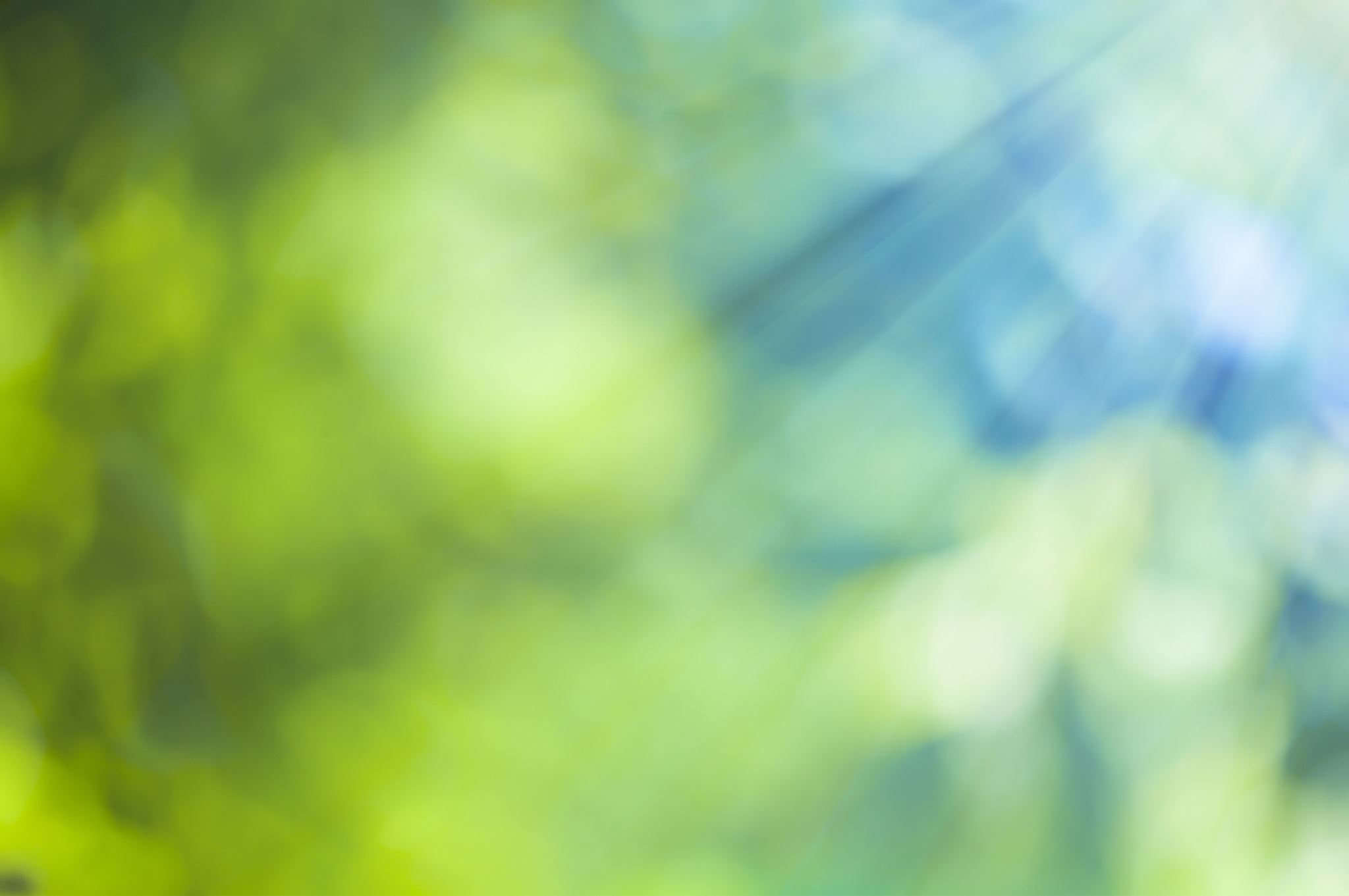 Про підсумкове оцінювання навчальних досягнень учнів з іноземних мов та організоване закінчення 2019-2020  навчального  року
Матеріали онлайн-наради,
Уруська Лідія Володимирівна
06 травня 2020, ТОКІППО
Нормативний документ
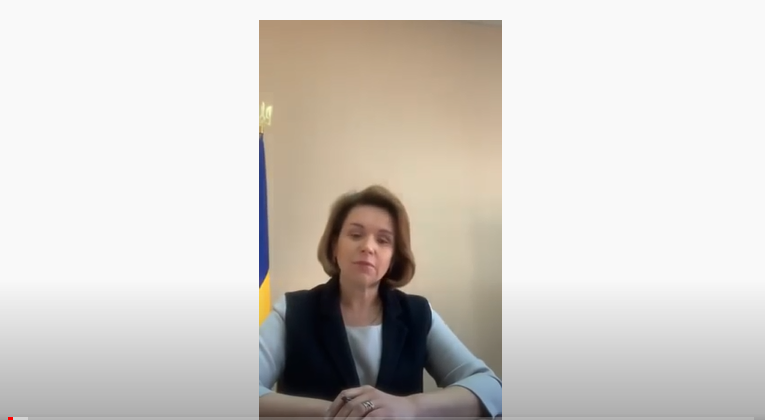 https://www.youtube.com/watch?v=0WKUW7JW4_A
22 квітня т.в.о. Міністра освіти і науки Любомира Мандзій у прямому ефірі на Facebook-сторінці МОН розповіла про завершення 2019/2020 навчального року та оцінювання учнів під час карантину
Нормативний документ
Лист МОН України №1/9-213 від 16.04.2020
«Щодо проведення підсумкового оцінювання та організованого завершення 2019-2020 навчального року»

http://osvita.ua/legislation/Ser_osv/72975/
Академічна автономіячастини 3 та 4 статті 10 Закону України «Про повну загальну середню освіту»
Питання організації освітнього процесу, виконання освітньої програми, навчального плану є внутрішніми питаннями кожного закладу загальної середньої освіти, його педагогічної ради.
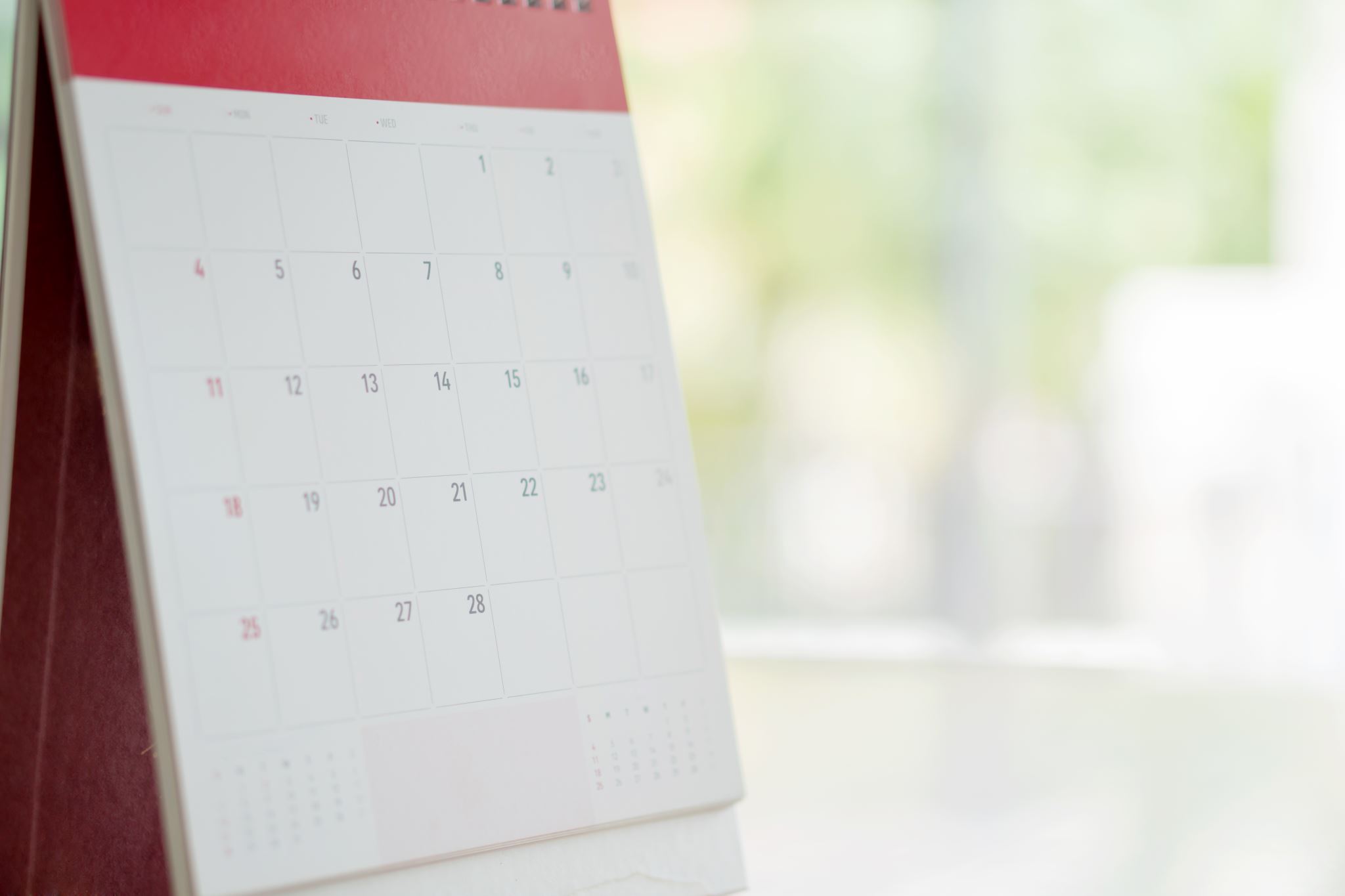 Академічна автономіяЗважаючи на різні варіанти організації навчання з використанням технологій дистанційного навчанняМОН рекомендує ЗЗСО
провести підсумкове річне оцінювання навчальних досягнень учнів, враховуючи результати оцінювання з використанням технологій дистанційного навчання за другий семестр;
завершити навчальний рік відповідно до структури, визначеної закладом загальної середньої освіти на початку навчального року, а також з урахуванням виконання календарно-тематичних планів;
планувати кількість та обсяг завдань та контрольних заходів з урахуванням принципу здоров'язбереження, запобігаючи емоційному, ментальному та фізичному перевантаженню учнів;
укласти графік дистанційних перевірочних робіт та усних опитувань з метою недопущення перевантаження учнів і раціонального використання часу;
Основними видами оцінювання з іноземної мови (3-11 класи) є поточне, тематичне, семестрове, річне оцінювання та підсумкова державна атестація.

Для учнів 1-х, 2-х і 3-х пілотних класів НУШ застосовується формувальне та підсумкове оцінювання.
У листі МОН № 1/9–213 від 16.04.2020 «Щодо проведення підсумкового оцінювання та організованого закінчення 2019- 2020 навчального року» зазначено: «Оцінювання є невід'ємною частиною процесу навчання, дистанційне навчання не є винятком».
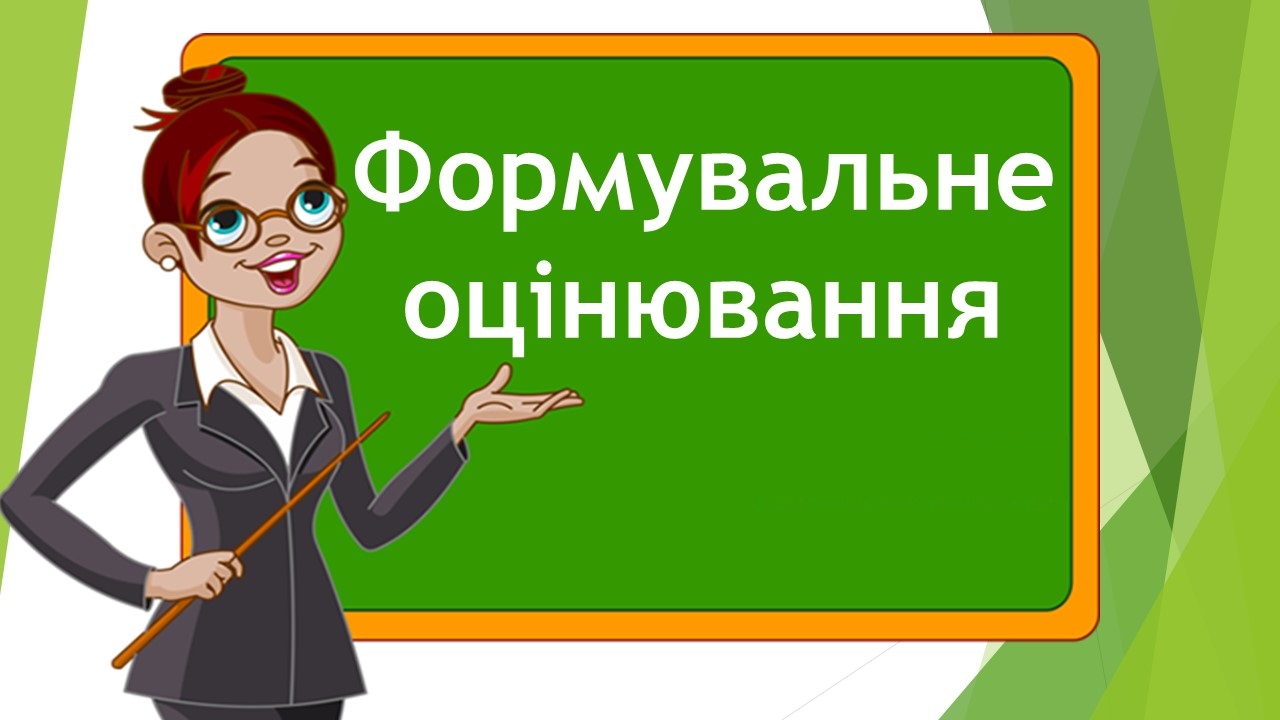 Мета формувального оцінювання, - не перевірка і контроль, а встановлення зворотного зв'язку вчителя з учнями. Воно  передбачає надання учням підтримки, допомоги, відзначення їх успіхів, аналізу помилок, планування подальшої роботи. Завершальне підсумкове оцінювання здійснюється шляхом заповнення свідоцтва досягнень учнів за результатами виконаних ними робіт та спостережень.
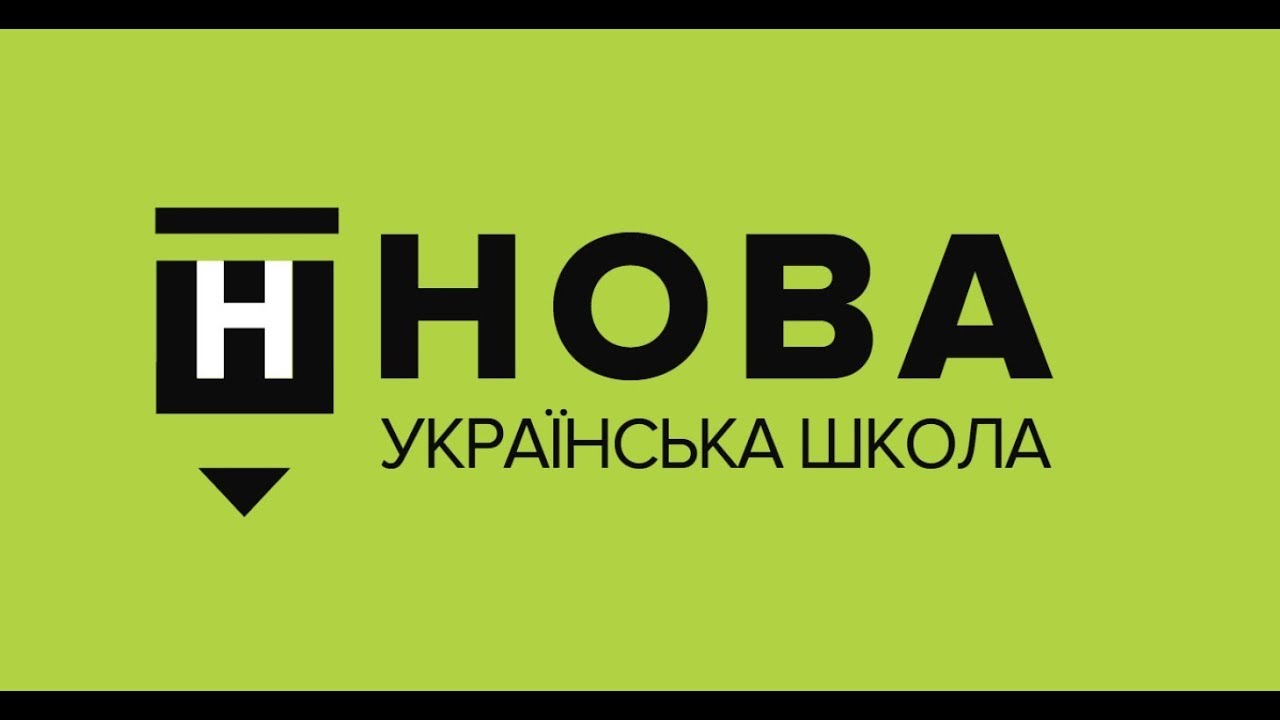 1 класи, 2 класи та 3 класи («пілотні») НУШ
В умовах дистанційного навчання під час карантину учитель може продовжувати застосовувати метод портфоліо: відслідковувати динаміку навчального поступу учнів за їх роботами, фотографії яких можуть надсилатися батьками.
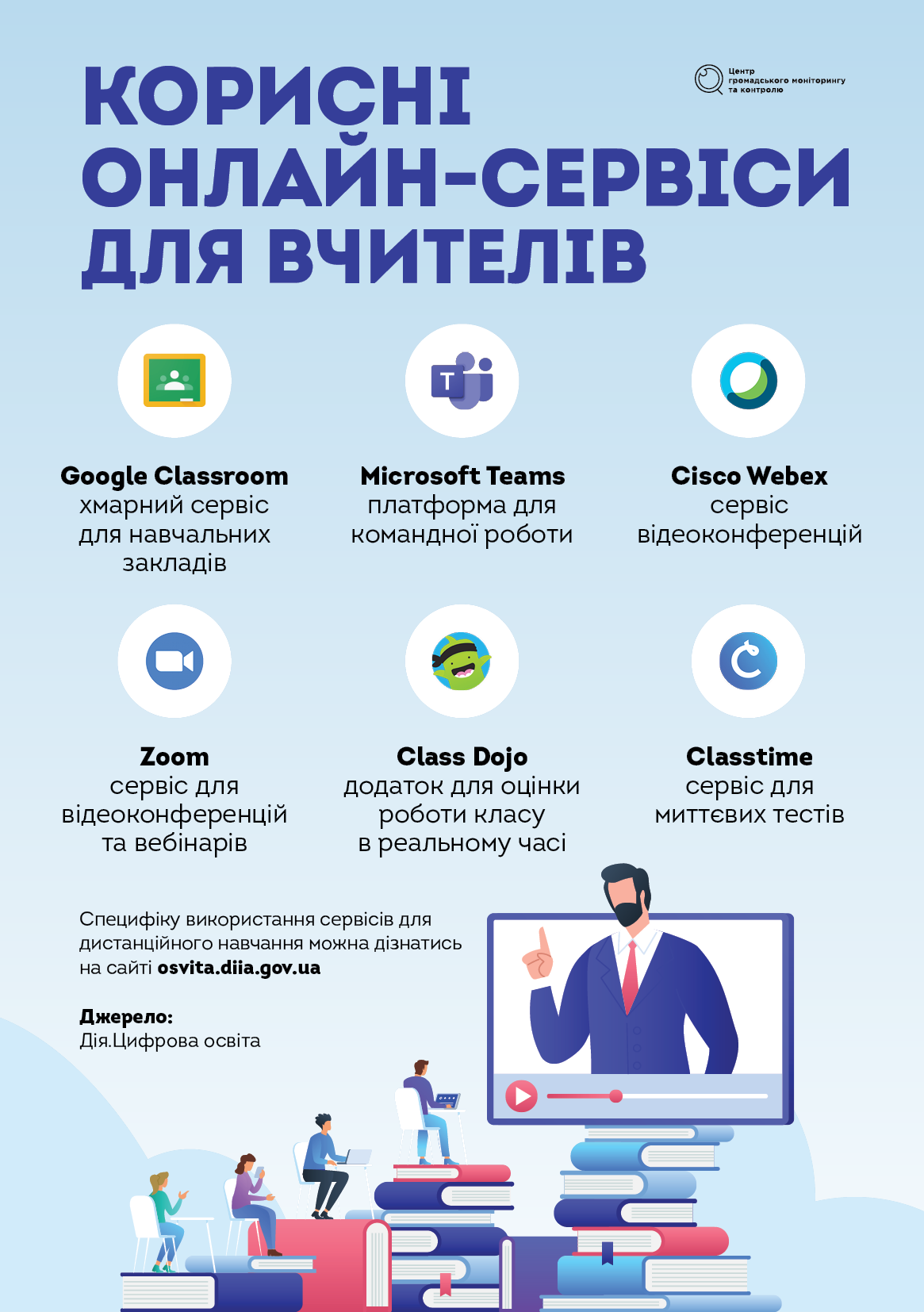 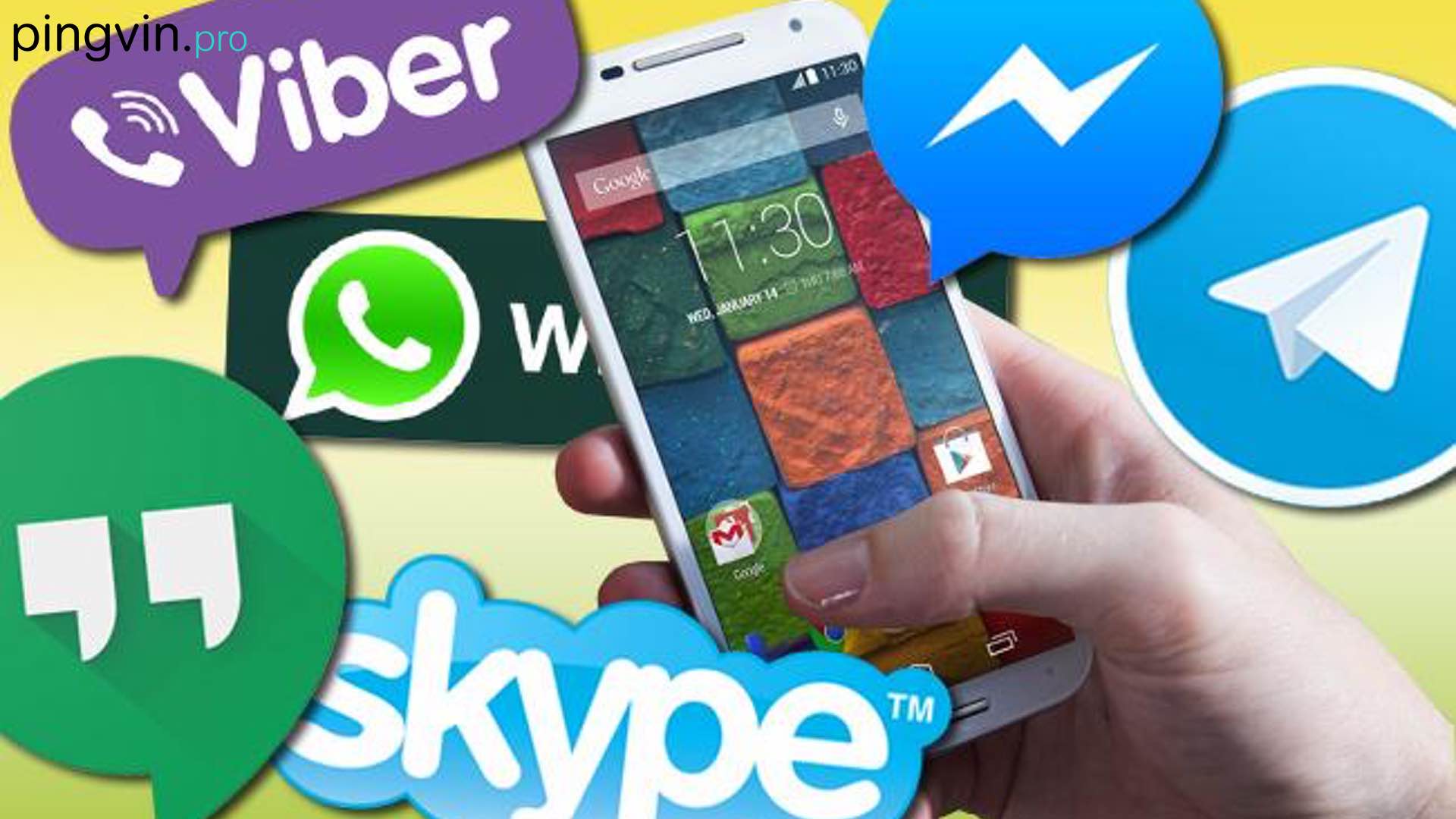 Результати виконаних робіт фотографуються та надсилаються вчителеві електронною поштою, одним із месенжерів (Viber, Facebook, WhatsApp тощо) або звичайною поштою. Діагностичні роботи можуть також створюватися вчителем та виконуватися учнями на одній з платформ дистанційного навчання (Googleclassroom, Naurok, Moodle та ін. за вибором вчителя).
Для учнів 2-х класів та 3-х пілотних класів НУШ рекомендовано надсилати завдання для проведення діагностичних робіт, які виконуються учнями на роздрукованих бланках, у зошитах або на окремих аркушах
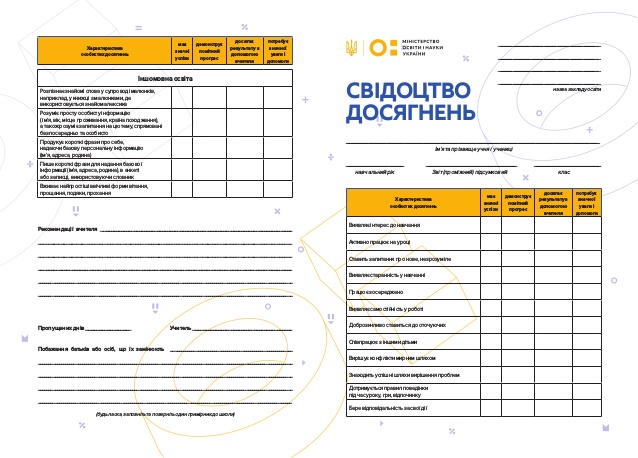 Завершальне підсумкове оцінювання у 1-2-х та 3-х пілотних класах НУШ здійснюється шляхом заповнення свідоцтва досягнень учнів за результатами виконаних ними робіт та спостережень вчителя.
Для оцінювання динаміки особистісних досягнень учнів вчитель може скористатися своїми щоденниками спостережень, які велися до початку карантину та додатково залучити батьків до заповнення свідоцтва досягнень учнів. Якщо вчитель залучатиме батьків до такої спільної роботи, бажано провести з ними консультацію (у синхронному або асинхронному режимі) щодо роз'яснення змісту кожного показника та його зовнішніх проявів або надіслати власні форми спостережень.
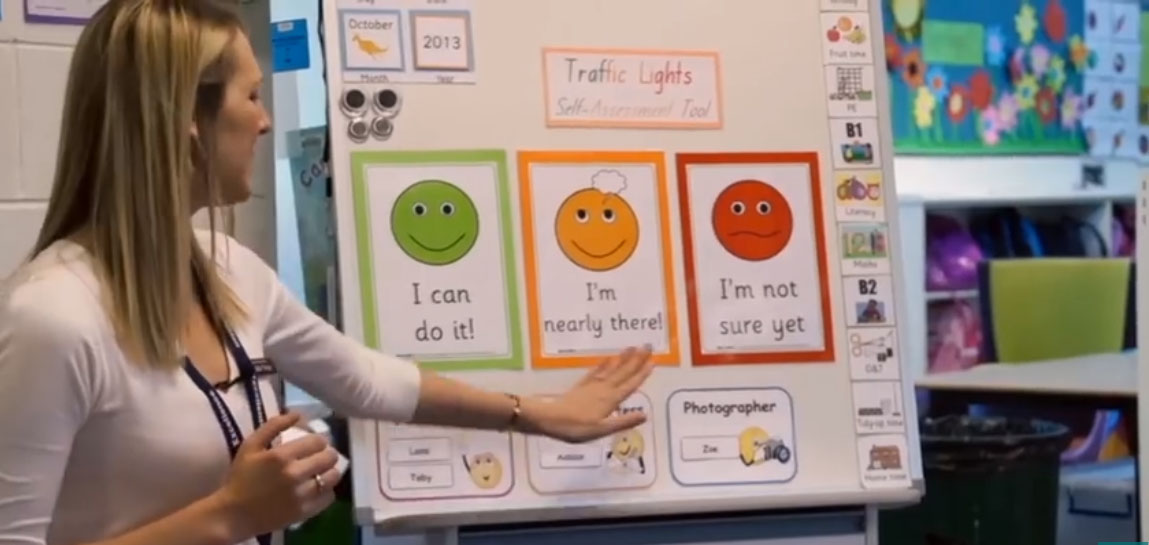 Самооцінювання є невід'ємною складовою формувального оцінювання, тому до завдань, які надсилає вчитель дітям для виконання, бажано додавати завдання для самооцінювання за тією шкалою, яка вже знайома учням та застосовувалась раніше. Завдання, підготовлені вчителем за допомогою електронних засобів, можуть містити інструмент для самооцінювання учнів в ігровій формі, що сприятиме підвищенню мотивації учнів до їх виконання.
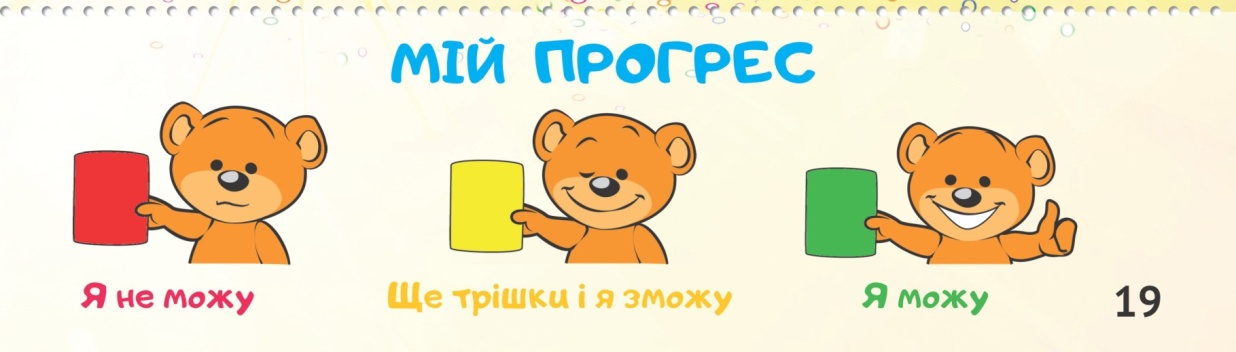 Наказ МОН від 20 серпня 2018 № 924 « Про затвердження методичних рекомендацій щодо оцінювання навчальних досягнень учнів 1-х класів»;
 
Наказ МОН від 27 серпня 2019 № 1154 « Про затвердження методичних рекомендацій щодо оцінювання навчальних досягнень учнів 2-х класів»;
 
Наказ МОН від 14 серпня 2019 № 1/9 - 513 « Про затвердження методичних рекомендацій щодо оцінювання навчальних досягнень учнів 3-х класів».
Форми щоденників спостережень, орієнтовні шкали для самооцінювання, бланки свідоцтв досягнень подано у таких документах:
НАГАДУЄМО! Блог «Англійська мова»https://english-tokippo.blogspot.com/p/blog-page_16.html
МАТЕРІАЛИ СЕРПНЕВОЇ МЕТОДИЧНОЇ СТУДІЇ
   (22.08.2019)
Формувальне оцінювання. Мовне портфоліо для учнів 1-2 класів (ч.1)
Мовне портфоліо для учнів 1-2 класів (ч.2)
Текс-супровід до презентацій щодо формувального оцінювання та мовного портфоліо для учнів 1-2 класів
Формувальне оцінювання навчальних досягнень учнів (Cambridge)
Шляхи реалізації формувального оцінювання за допомогою лепбуків
Графік проведення підсумкових контрольних робіт за ІІ семестр
загальна тривалість часу, відведеного у закладі на проведення підсумкових контрольних, у тому числі з іноземної мови, має становити не менше двох тижнів.
Графік проведення підсумкових контрольних робіт за ІІ семестр
Рекомендовано попередньо надіслати учням графік проведення контролю видів мовленнєвої діяльності, у якому буде зазначатися:

форма та вид оцінювання;
необхідні для цього ресурси;
дата та тривалість проведення оцінювання (для синхронного режиму);
дата та час розміщення завдань, кінцевий термін та спосіб їх подання (для асинхронного режиму).

Примітка* Передбачити інший спосіб оцінювання в окремих випадках (відсутність підключення до мережі Інтернет, технічний збій, хвороба учня і т.і.)
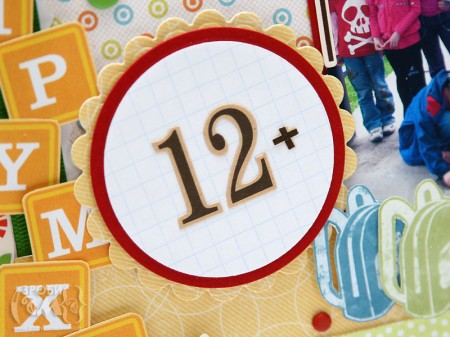 Підсумкове оцінювання
Підсумкова оцінка за семестр виставляється з урахуванням результатів поточного, тематичного оцінювання, оцінювання різних видів мовленнєвої діяльності, отриманих учнями під час дистанційного навчання та до його початку.
Контроль видів мовленнєвої діяльності з іноземних мов
Семестровий контроль знань учнів 3-11 класів з іноземної мови зазвичай здійснюється з чотирьох видів мовленнєвої діяльності: читання, аудіювання (рецептивні вміння),  письма та говоріння (продуктивні вміння). Завдання для проведення семестрового  контролю складаються на основі програми,  охоплюють найбільш актуальні розділи й теми вивченого матеріалу, розробляються вчителем з урахуванням рівня навченості учнів.
Оцінювання результатів навчальної діяльності може здійснюватись у синхронному або асинхронному режимі.
У синхронному режимі учні можуть:
виконувати тести на платформах Googleclassroom, Naurok, Moodle тощо за вибором вчителя та з урахуванням можливостей учня;
виконувати письмові роботи, у тому числі диктанти, із використанням відеоінструментів Skype, Zoom тощо;
брати участь в усних формах контролю (усний переказ, читання напам'ять вірша та прозових текстів, презентація та захист проєктів тощо) із використанням відеоінструментів Skype, Zoom індивідуально або в групах;
брати участь в онлайн-семінарах та онлайн-форумах із використанням відеоінструментів Skype, Zoom або в чатах на платформах дистанційного навчання (наприклад, Moodle) у закритих групах Facebook та ін.;
виконувати інші завдання, які пропонує вчитель.
В асинхронному режимі учні можуть:
виконувати завдання на одній з платформ (Googleclassroom, Naurok, Moodle та ін. за вибором вчителя);
виконувати письмові роботи у текстових редакторах (Word та ін.) або у зошитах та надсилати вчителю файли з виконаними завданнями електронною поштою, в один із месенджерів (Viber, WhatsApp, Facebook тощо) або іншими засобами поштового зв'язку (за відсутністю технічних засобів навчання або доступу до мережі Інтернет);
писати диктанти з використанням аудіо або відеозаписів, створених та надісланих вчителем;
знімати на відео або записувати аудіо усних відповідей та надсилати файли вчителю засобами електронного зв'язку;
виконувати інші завдання, запропоновані учителем.
Якщо у вчителя та учнів є відповідне технічне забезпечення, то можна провести контроль аудіювання та усного мовлення у синхронному  режимі, використовуючи відеоінструменти Skype, Zoom та ін.; або в асинхронному режимі на платформах Moodle, Googleclassroom, Naurok  та ін.)
Зважаючи на особливості   умов дистанційного навчання в 2019-2020 н.р. та неможливості в деяких випадках ефективного проведення усного опитування   та аудіювання,  можна рекомендувати учителям іноземної мови провести контроль  засвоєних знань та вмінь учнів за двома видами -  читання та письма, обмеживши час виконання завдань та встановивши термін здачі робіт.
Reading Test (приклади)
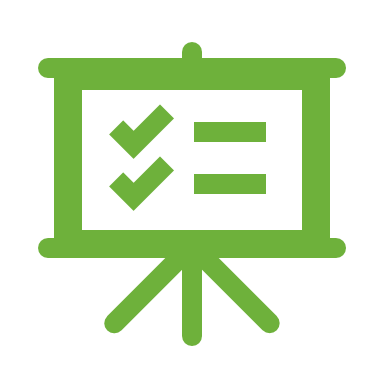 https://docs.google.com/forms/d/e/1FAIpQLScGvnO7j6bGO9cNUjLgRkpcPACvMi8j2qiMyuARI-XHNTVTbg/viewform 
   (11 Form )
https://docs.google.com/forms/d/1wxLlNL29LJnDNzO10diKqBtld7xX5Ii8SQ61FcQKl1M/edit
 (8 Form)
https://www.liveworksheets.com/am312702xp (10 Form)
https://www.liveworksheets.com/worksheets/en/English_as_a_Second_Language_(ESL)/Listening_comprehension/Sports_and_leisure_listening_zs23164uv (7 Form) 

https://www.liveworksheets.com/worksheets/en/English_as_a_Second_Language_(ESL)/Physical_description/Listening_test_se17250gi (  Form)
Listening Test(приклади)
Відповідно до наказу МОН від 30 березня 2020 року № 463, зареєстрованого Міністерством юстиції України 09 квітня 2020 року за № 333/34616, учнів 4-х та 9-х класів у 2019-2020 навчальному році звільнено від державної підсумкової атестації (далі - ДПА). У відповідних документах про освіту робиться запис «звільнений(а)».
Учні 11 класів складають ДПА у формі зовнішнього незалежного оцінювання відповідно до Календарного плану підготовки та проведення ЗНО 2020 року зі змінами, внесеними на підставі наказу МОН України  06 квітня 2020р. № 480. У закладі освіти ДПА може складатись лише у випадках, передбачених законодавством.
https://youtu.be/GP46YVEkyBw
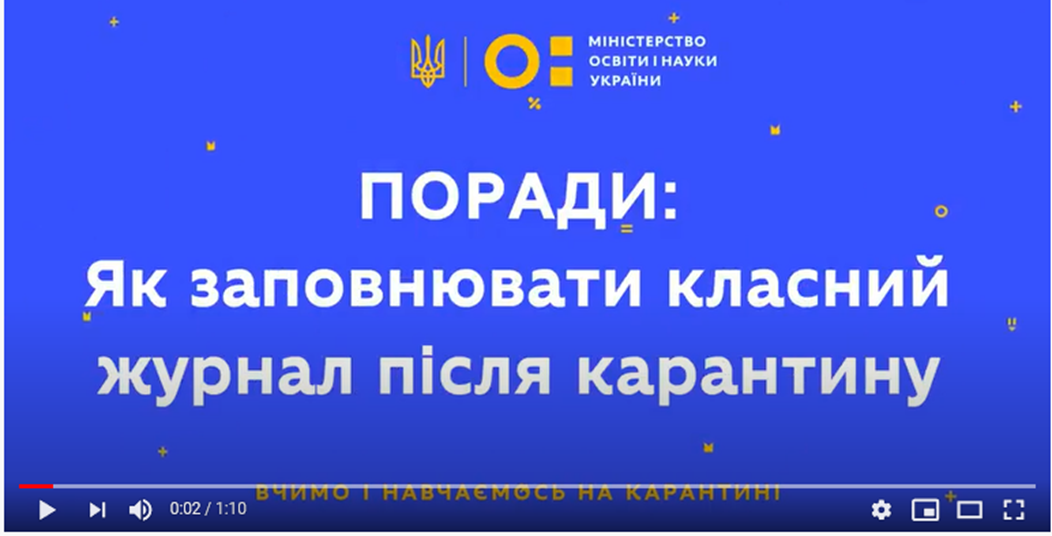 За її словами, «Найважливіше - ви зможете це зробити після карантину. В школі буде розроблено графік, за яким ви зможете заповнити класний журнал. Ми надаємо пораду, як це можна зробити. Класні журнали ви заповнюєте відповідно до календарно-тематичного планування згідно з розкладом. Ви зможете використати нотатки і замітки, які ви робили під час карантину у довільній формі», - сказала Любомира Мандзій.
Вона також зазначила, що семестрове оцінювання має здійснюватись на підставі тематичного оцінювання, а річне оцінювання — за результатами семестрових оцінок. Журнал обліку замін не заповнюється.
«Дати та зміст уроків ви записуєте відповідно до календарно-тематичного планування та свого розкладу», - сказала в.о. міністра освіти і науки Любомира Мандзій, звертаючись до вчителів.
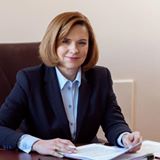 «Міністерство отримало багато запитань щодо заповнення класних журналів»Що розповіла в.о. міністра освіти і науки Любомира Мандзій.
Тематичні та підсумкові роботи (контроль видів мовленнєвої діяльності), які проведені в умовах дистанційного навчання записуються в журналі без зазначення дати їх проведення.